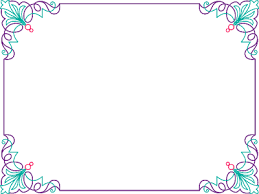 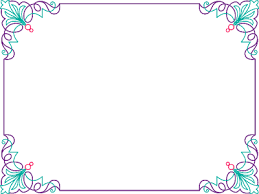 Giáo án phát triển ngôn ngữ
Hoạt động 1: Giới thiệu bàiChương trình: Bé yêu thơ.
Chủ đề:Gia ñình
Đề tài: Dạy trẻ đọc thuộc thơ: Bà và cháu
Đối tượng: Lớp mẫu giáo bé 3 tuổi.
Người soạn dạy: Hoàng Thị Hùy
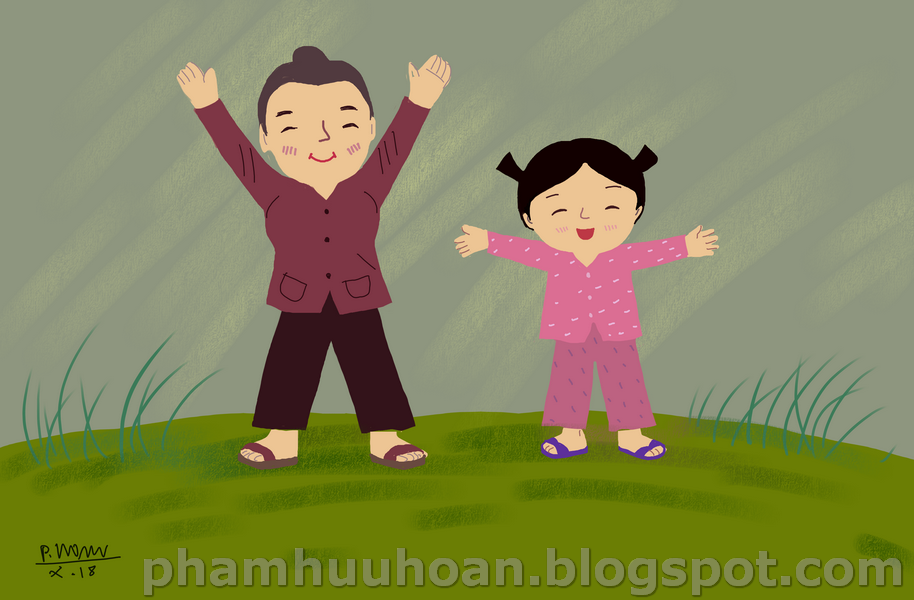 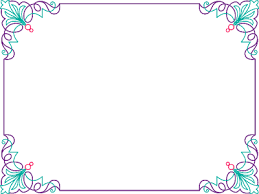 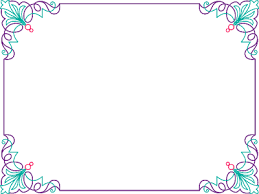 Baø vaø chaùu
Phan Thò Thoï
Hoạt động 2: Phát triển bài
Phaàn 1: Khaùm phaù.
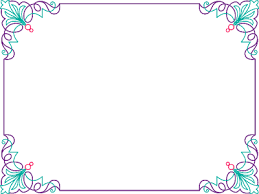 - Cô vừa đọc bài thơ gì?-  Bài thơ do ai sáng tác?
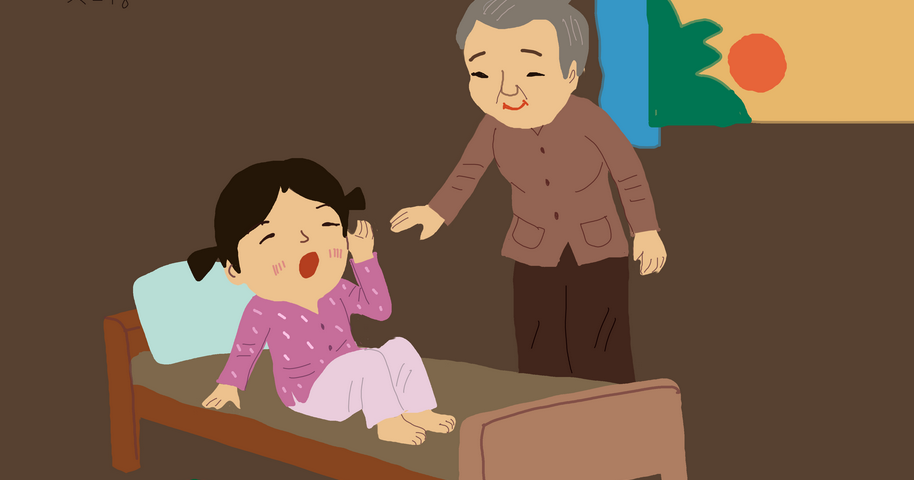 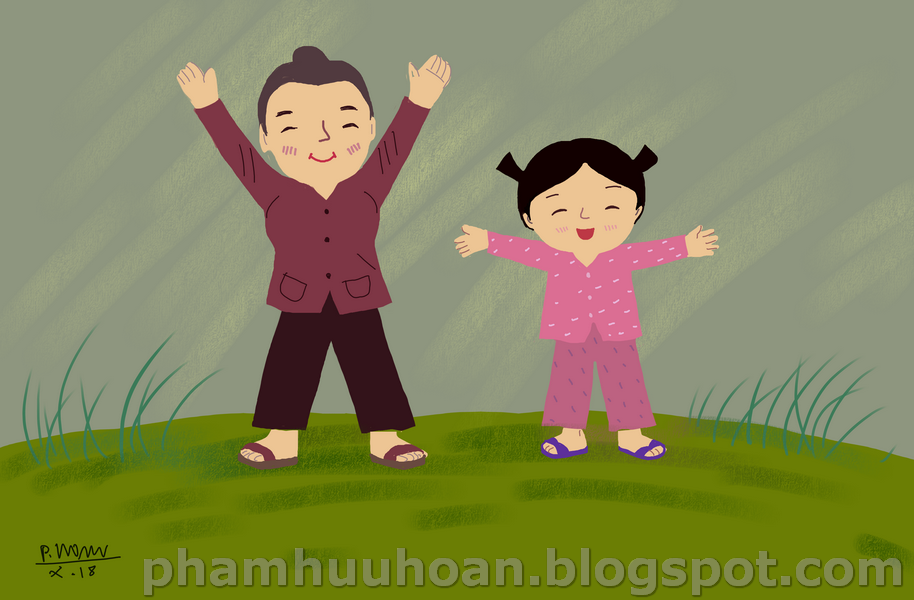 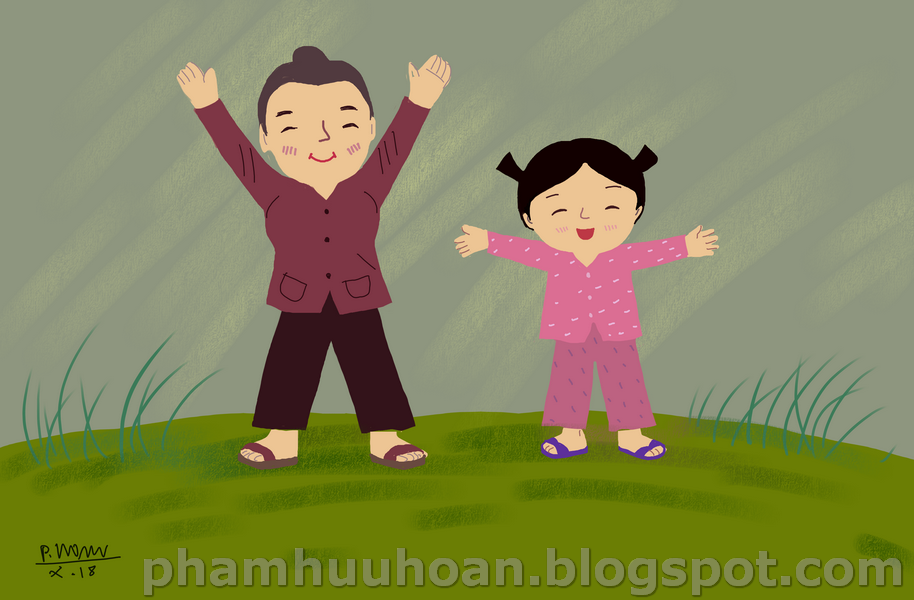 Hai baø chaùu chuùng ta
Soáng vui vaø soáng khoûe
Taäp theå duïc vôùi baø
Beù ôi mau thöùc daäy
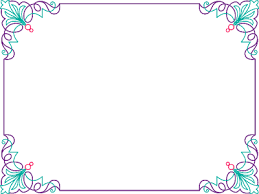 - Bài thơ nói đến ai? - Bà gọi cháu dậy làm gì? => Giảng nội dung bài thơ: Bài thơ là lời bà gọi cháu dậy tập thể dục cùng bà, hai bà cháu cùng sống vui, sống khỏe....
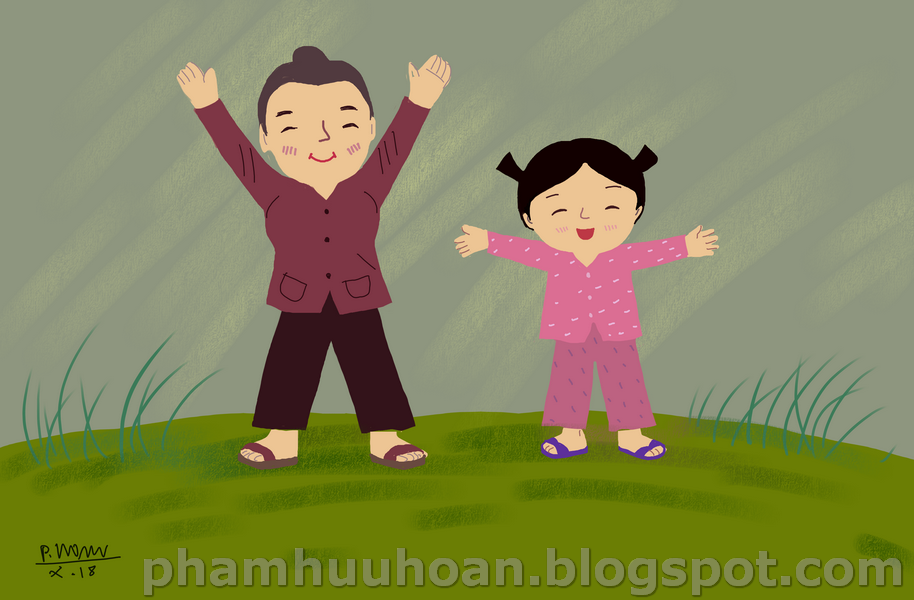 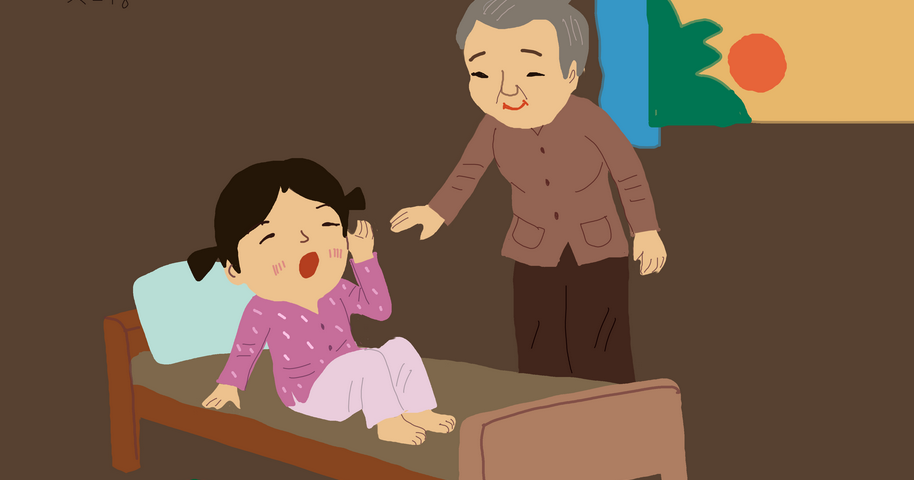 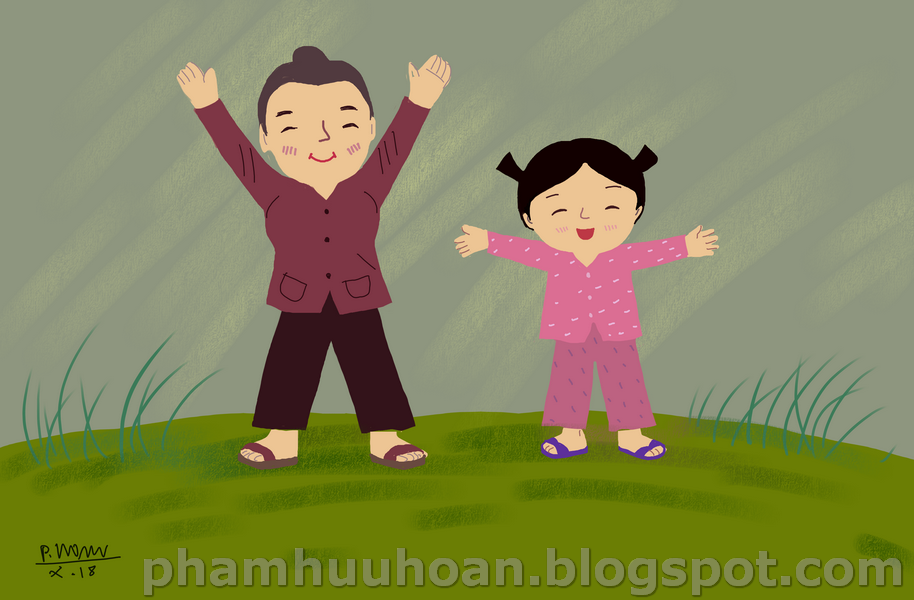 Hai baø chaùu chuùng ta
Soáng vui vaø soáng khoûe
Taäp theå duïc vôùi baø
Beù ôi mau thöùc daäy
sống vui, sống khỏe: có nghĩa là lúc nào cũng vui tươi và khỏe mạnh
oâ cöûa bí maät
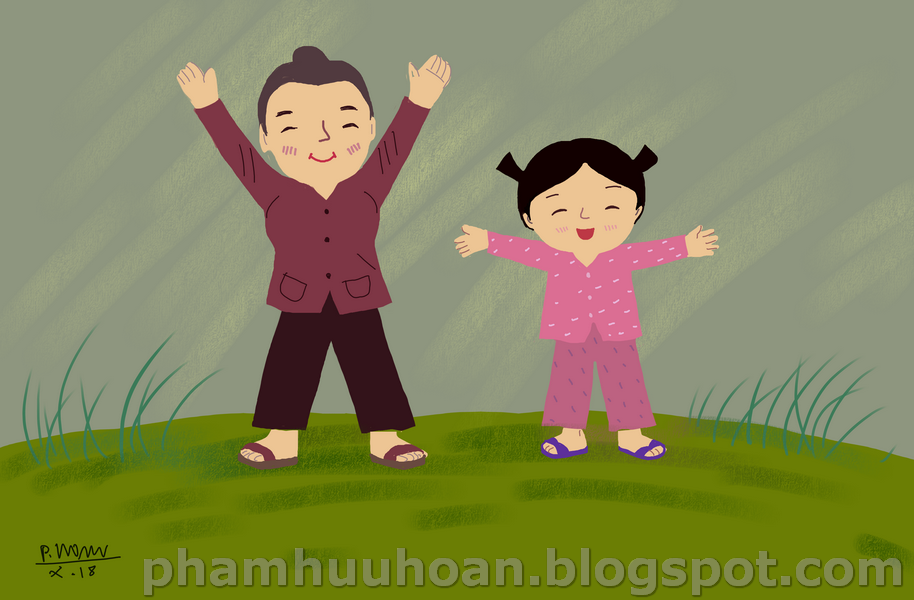 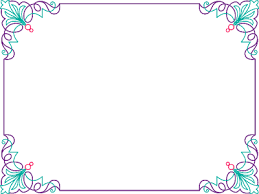 1
- Ai gọi bé dậy? (3 tuổi)
Trong bài thơ có những ai?(3 tuổi)
2
Phaàn 2: Taøi naêng.
Qua bài thơ con học được điều gì?(4,5 tuổi)
5
4
Hai bà cháu sống thế nào? (4, 5 tuổi)
3
Bà gọi bé dậy làm gì?(3, 4 tuổi)
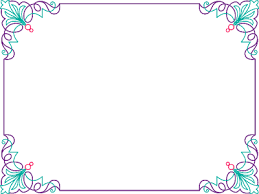 Giáo dục: => Các con nên kính trọng yêu thương, vâng lời ông bà, để cho ông bà luôn vui vẻ, sống lâu với các con.
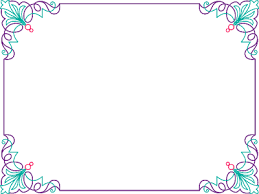 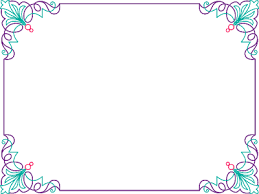 Trẻ đọc thơ các hình thức:
Phaàn 3: chung söùc.
+Lớp đọc ( 2 lần).
+Tổ đọc ( mỗi tổ 1 lần).
+ Nhóm đọc (3 nhóm).
+ Cá nhân( 4-5 trẻ). 
- Cô khắc sâu cho trẻ: Hôm nay con được đọc bài thơ gì? (3 tuổi)
- Bài thơ nói đến gì?( 4, 5 tuổi).
Cô chú ý sửa sai
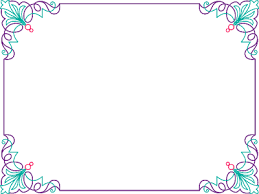 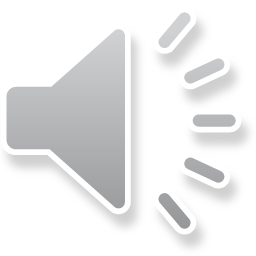 Kết thúc Chương trình bé yêu thơ :Hẹn gặp lại